Knuth-Morris-Pratt Algorithm
Aleesha Khurram, Tanush Siotia, Alex Suh
‹#›
Content Overview
Core Problem
Knuth-Morris-Pratt Algorithm
01
04
Naïve Approach
Examples of KMP
02
05
Prefix Matching
03
‹#›
Core Problem: Searching for Occurrences of a Word “W” within the Main String “S”
In Summary: Ctrl + F
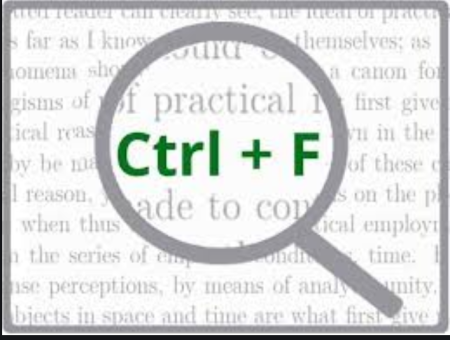 String matching is fundamental computer science problem
Used in data retrieval systems, text editing software, and network security
Also used in bioinformatics to match DNA sequences
‹#›
Naïve Approach
High Level Idea: Check for string occurrence at every point
vector<int> find_substrings(string haystack, string needle) {
	int n = needle.length;
	vector<int> solution;
	if (haystack.length < needle.length) {
		return {};
	}
	for (int i = 0; i < haystack.length; i++) {
		if (haystack.substr(i, n) == needle) {
			solution.push_back(i);
		}
	}
	return solution;
}
‹#›
Naïve Example
High Level Idea: Check for string occurrence at every point
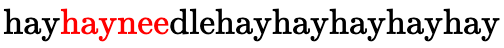 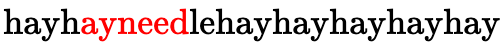 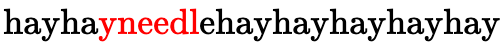 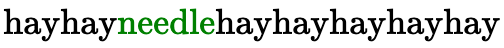 ‹#›
Naïve Example
High Level Idea: Check for string occurrence at every point
Time Complexity?

target substring is length n, total string is length m

String comparison is O(n)
In the worst case, perform this m times

Overall Complexity: O(n*m)
Example “Bad” Case:AAAAAAAAAAAAAAAAAAAAAAAAAAAAB

AAAAAAAAAAAAAAB

Note: Even if string equals returns early on mismatch, it might have to check the entire substring every time!
‹#›
Naïve Example
High Level Idea: Check for string occurrence at every point
How can we make improvements?

In this bad case, we know that the first 11 characters are going to match again (because in the previous check, the A was repeated). 
No need to check those again - just compare the last two characters!
Example “Bad” Case:
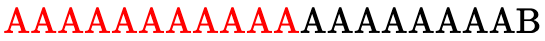 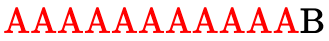 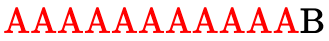 ‹#›
Prefix Function: Definition
Input: string     of length
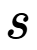 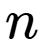 Output: array      of length
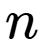 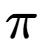 is length of longest proper prefix of substring                      that is also a suffix
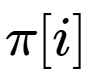 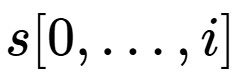 By definition,
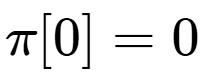 ‹#›
Prefix Function: Example
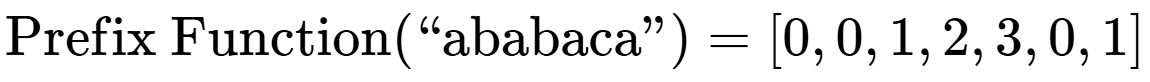 ‹#›
Prefix Function: Optimizations
Naive approach time complexity:
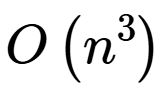 If                                     , suppose we remove the last character from the suffix ending at index             . Results in suffix of length                         ending at index     (Contradiction).
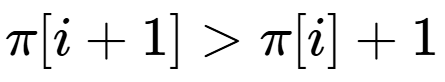 Optimization 1: Note that value of prefix function can increase by at most one
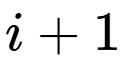 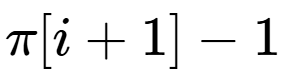 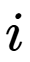 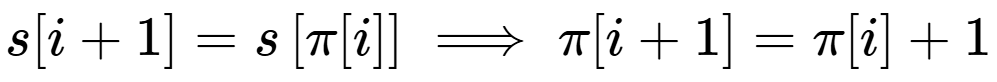 Optimization 2: We can reduce string comparisons based on previously computed values
Otherwise, move to longest length                   such that 
                                                                 . Then,
                                                                  . Otherwise, continue process  until              .
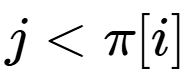 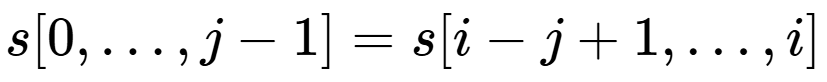 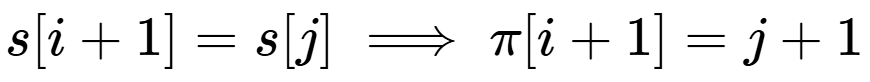 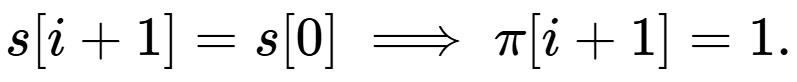 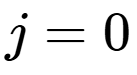 Optimized time complexity:
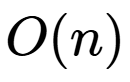 ‹#›
Prefix Function: Algorithm Walkthrough
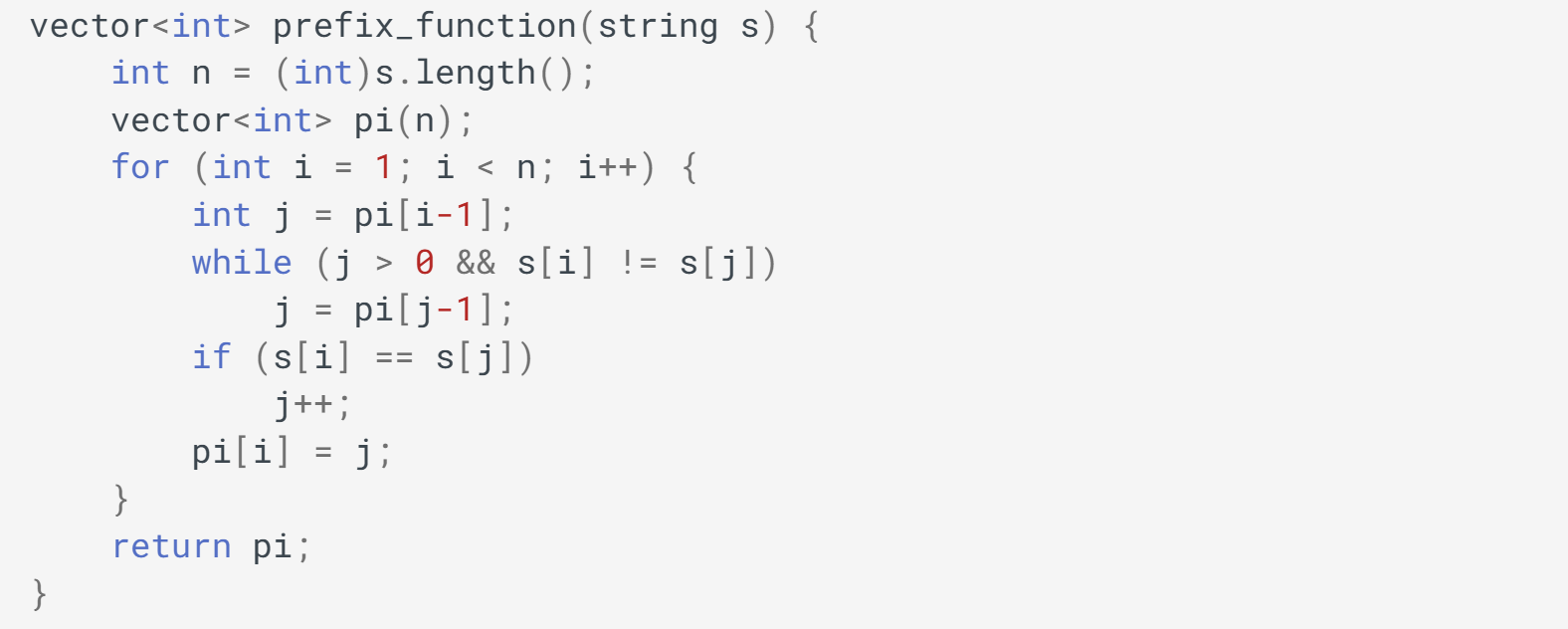 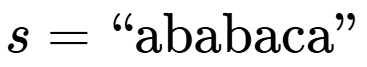 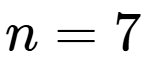 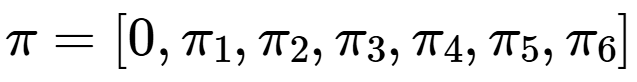 Even with  a nested while loop, it is still                since total number of iterations of the while loop over the entire run is at most
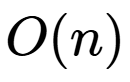 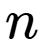 [Speaker Notes: Credit: CP-Algorithms]
‹#›
Knuth-Morris-Pratt Algorithm
Key Question: How can we use prefix matching to search for a substring in a text?
Insight:Where does this algorithm perform string matching? (In the naive implementation of the prefix function, at what points does it check for equal characters)

The prefix matching algorithm compares the strings at the start (the prefix) and the end (the suffix) at the current position. 

Each occurrence of the substring will be a suffix at some position - so put the substring before the text!
‹#›
Knuth-Morris-Pratt Algorithm
Place the substring before the text, separated by a separator that is present in neither string.

Example (substring is needle, separator is #):







π[18] = 6, so the first 6 letters (the full substring) matches the last 6 letters (the occurrence of the substring). Therefore, i=18-6+1=13 must be the starting index of an occurrence of the substring.
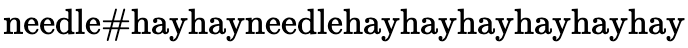 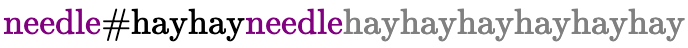 ‹#›
Knuth-Morris-Pratt Algorithm: Complexity
From earlier:
If we know the prefix values never are higher than m, we don’t need to store the entire string/function but only beginning.
We store:
s (with separator character) - O(m)
Values of prefix function for last m+1 characters O(m)
Space complexity is O(m)
Still need to build prefix for equivalent of entire string m+n+1 length
Time complexity is O(m+n)
‹#›
Similar Algorithms
Rabin-Karp String Matching
Uses hash values of individual characters and strings
Requires being able to hash sequential elements
Might produce spurious hits (equal hashes but not equal substrings)
Aho-Corasick Algorithms
Builds a search trie to keep track of suffix/prefix patterns
Requires high initial overhead to build trie